Information Technology Report

Mick Hanna
Supervisor, IT Support Services


ERCOT Public
July 2020
Incident Report Highlights
Service Availability – June 2020
Retail Market IT systems met all SLA targets
Market Data Transparency IT systems met all SLA targets

Retail Incidents & Maintenance – June 2020
None to report.

Non-Retail Incidents & Maintenance – June 2020
None to report.
2
MarkeTrak Performance
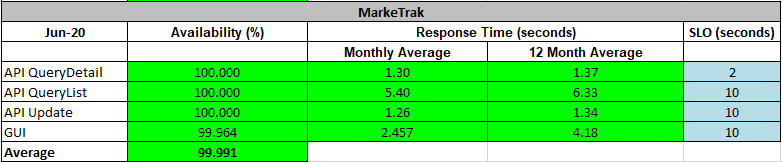 3